Beam-Beam Simulations to Optimize DAFNE e- Working Point
D.Shatilov (BINP), M.Zobov, C.Milardi (INFN/LNF), A.Valishev (FNAL)

April 23, 2015
Motivation
Collider performance is affected by interplay of beam-beam and machine optics features
Nonlinearities
Coupling (including IR with solenoidal field)
Chromaticity
Imperfections
Our goal was to implement the complete model of DAFNE in weak-strong beam-beam simulation in order to guide parameter optimization
23 Apr. 2015
A.Valishev, DAFNE Beam-Beam
2
Model Development
In 2013-2014, Lifetrac functionality was expanded to include the full treatment of machine lattice
Tracking through arcs is performed element-by element
Lattice is imported directly from MAD-X model
All main magnets + multipoles, solenoids, fringe fields, orbit
Main IP inside of a solenoid
We compare the full treatment of machine with previously used approach (arcs=linear maps)
Analysis tools – FMA, DA, Specific Luminosity and Beam Lifetime
23 Apr. 2015
A.Valishev, DAFNE Beam-Beam
3
e+ Working Point Scan
Luminosity                                 Inverse beam sizes
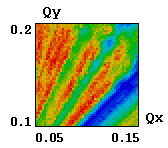 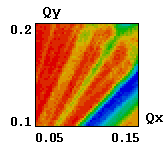 23 Apr. 2015
e+   DQx=0.0980;  Qx=0.1305
A.Valishev, DAFNE Beam-Beam
4
Electron Ring Dynamical Aperture
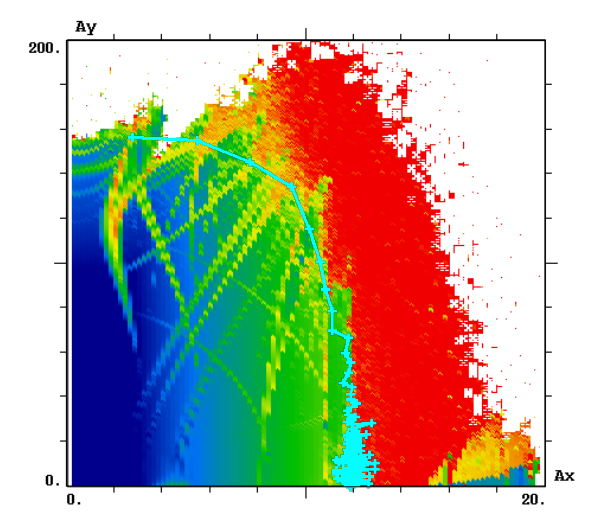 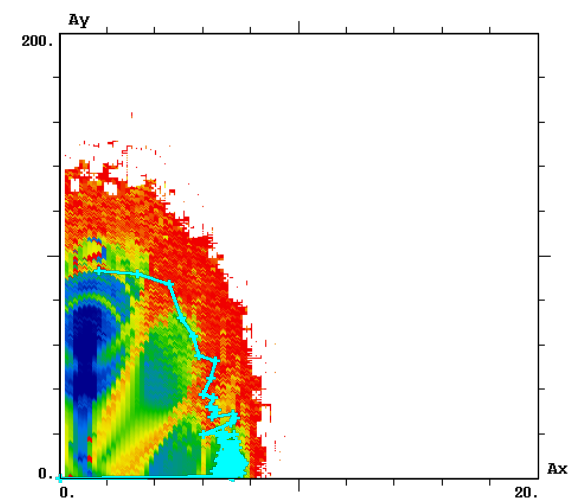 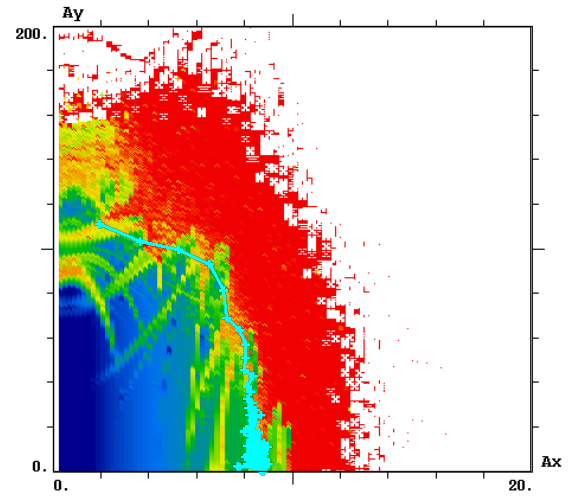 23 Apr. 2015
As=1
As=5
As=9
A.Valishev, DAFNE Beam-Beam
5
e- Tune Scan
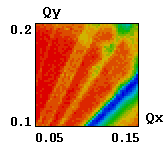 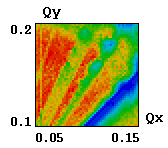 (0.130, 0.170)
(0.088, 0.152)
Linear model
23 Apr. 2015
Luminosity                                 Inverse beam sizes
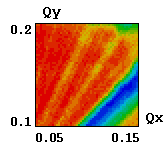 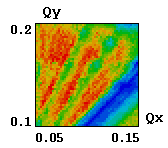 Nonlinear model
A.Valishev, DAFNE Beam-Beam
6
(0.088, 0.152)
(0.130, 0.170)
BB Off                              BB On                                     BB Off                             BB On
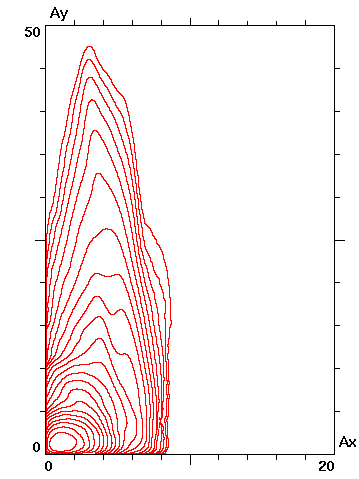 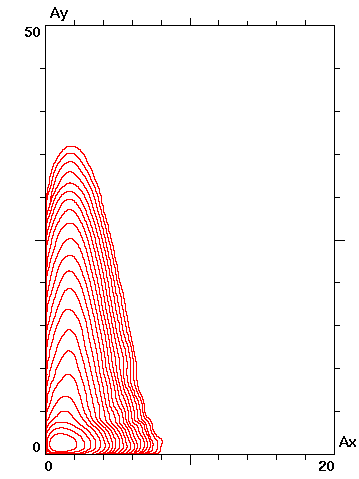 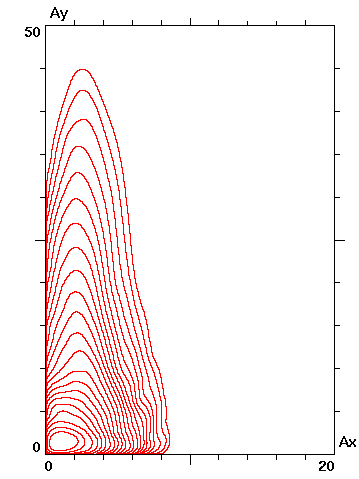 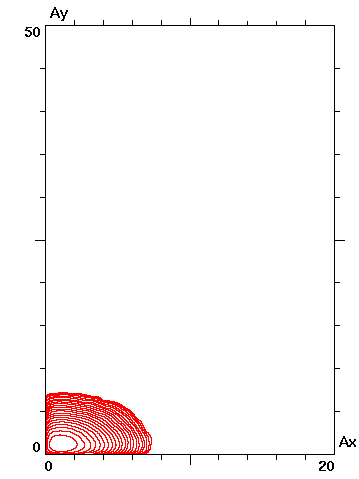 Lp = 7.261013
Lp = 7.471013
23 Apr. 2015
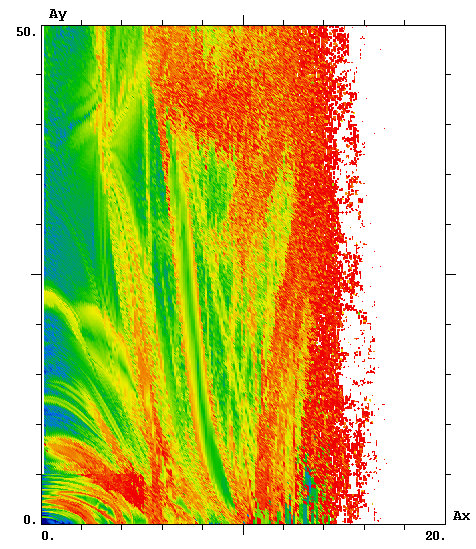 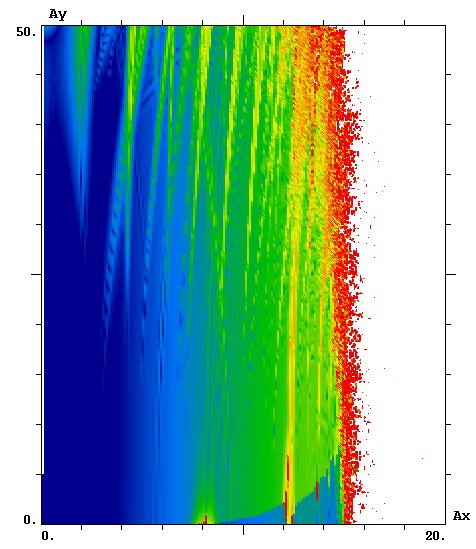 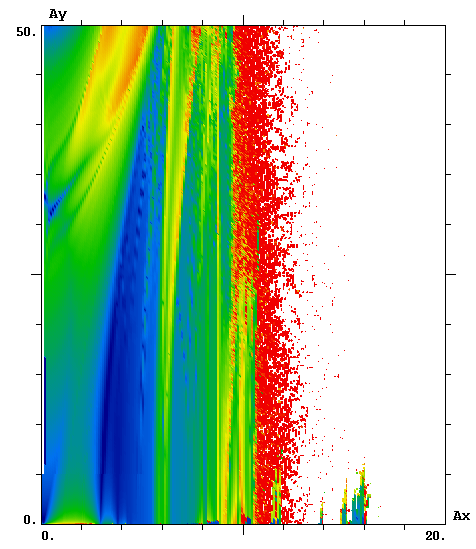 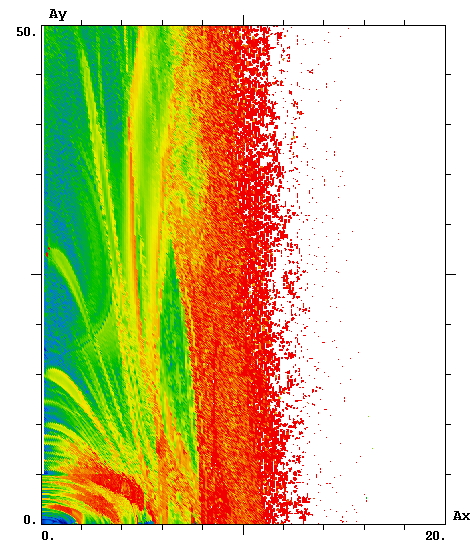 FMA for As = 2 sigma
A.Valishev, DAFNE Beam-Beam
7
Summary
The simulated e- Dynamical Aperture is similar to that simulated and measured in previous KLOE run.
The simulation using complete machine model indicates that the present e+ working point is optimal.
For the e- ring, we suggest to move the working point to higher tunes:
Moderate increase in luminosity is possible (up to 5%)
More importantly, the DA will increase, which will result in better beam lifetime, injection efficiency, and background.
23 Apr. 2015
A.Valishev, DAFNE Beam-Beam
8